AUDIÊNCIA PÚBLICALEI COMPLEMENTAR Nº 141/122º QUADRIMESTRE/2024
Susane Inês Spezzatto

Gestora do Fundo Municipal de Saúde

Mondaí-SC 24/09/2024
PRESTAÇÃO DE CONTAS
2
PRESTAÇÃO DE CONTAS
3
PRESTAÇÃO DE CONTAS
4
PRESTAÇÃO DE CONTAS
5
PRESTAÇÃO DE CONTAS
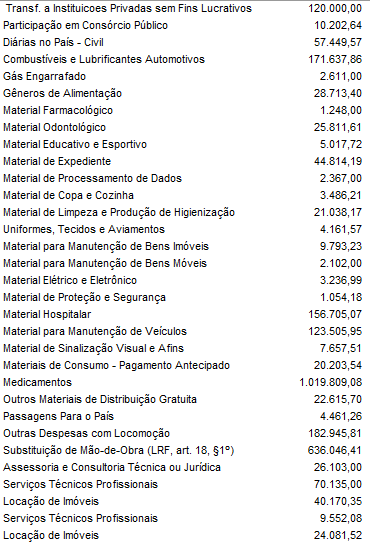 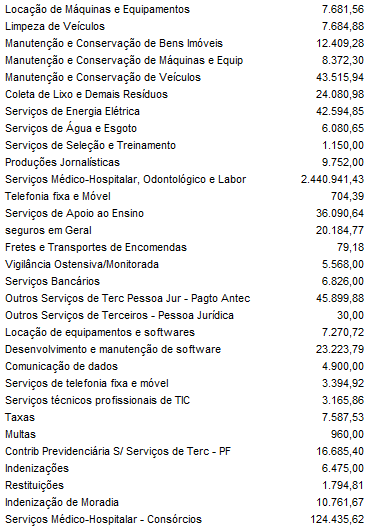 6
PRESTAÇÃO DE CONTAS
7
PRESTAÇÃO DE CONTAS
8
PRESTAÇÃO DE CONTAS
9